سورة البلد 90 – 20آية
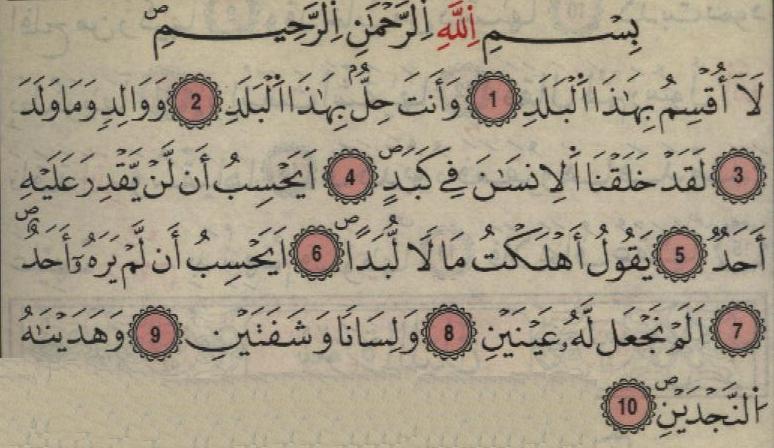 سورة البلد 90 – 20آية
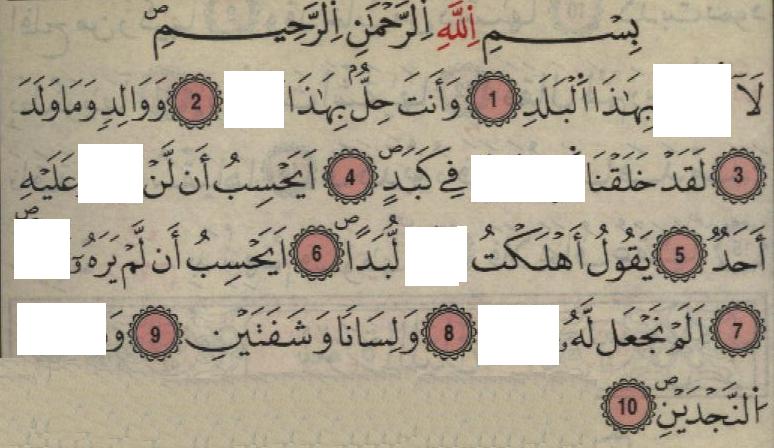 سورة البلد 90 – 20آية
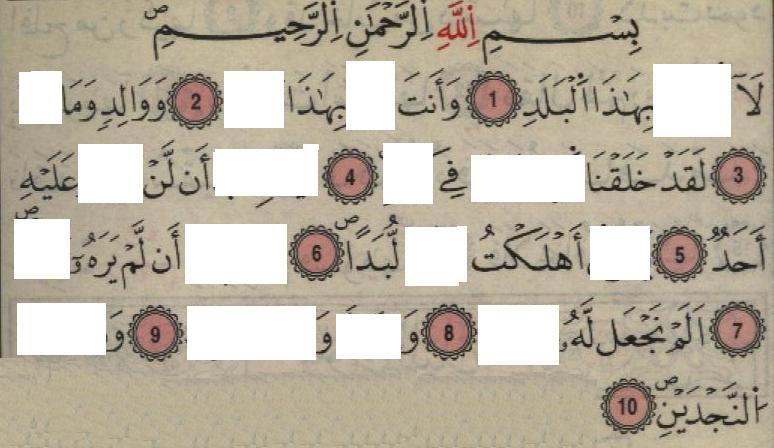 سورة البلد 90 – 20آية
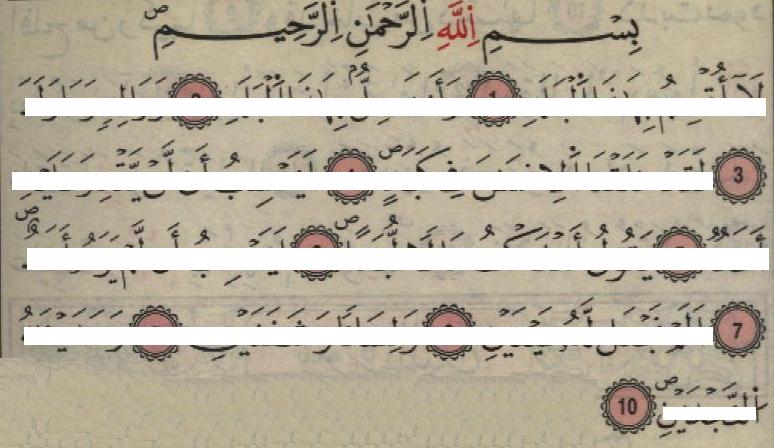 سورة البلد 90 – 20آية
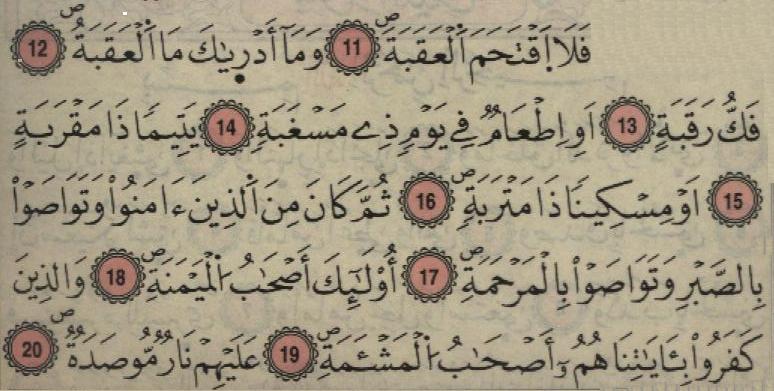 سورة البلد 90 – 20آية
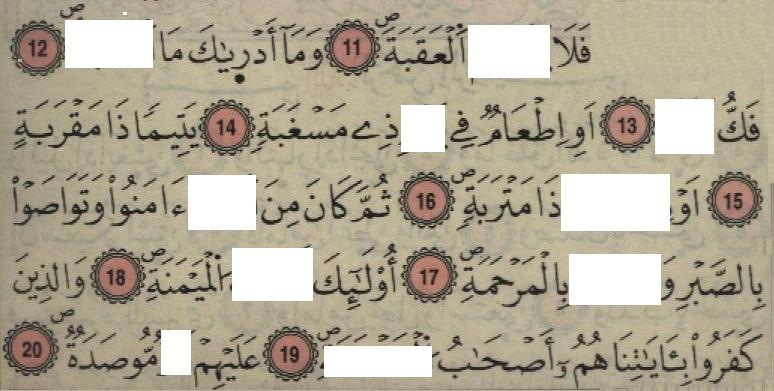 سورة البلد 90 – 20آية
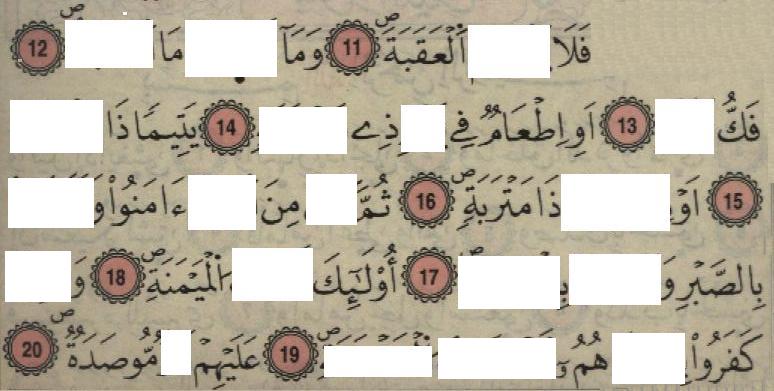 سورة البلد 90 – 20آية
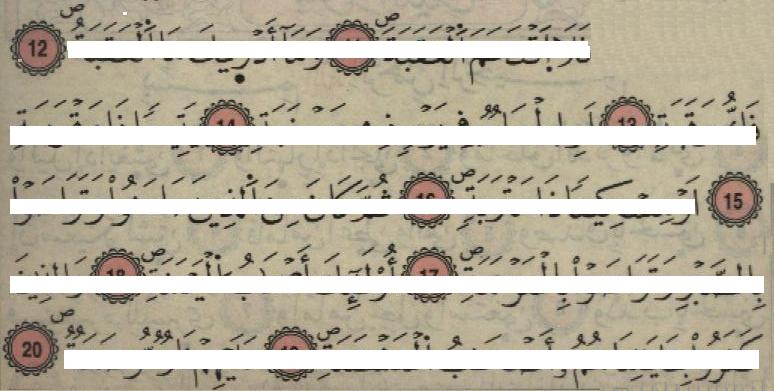